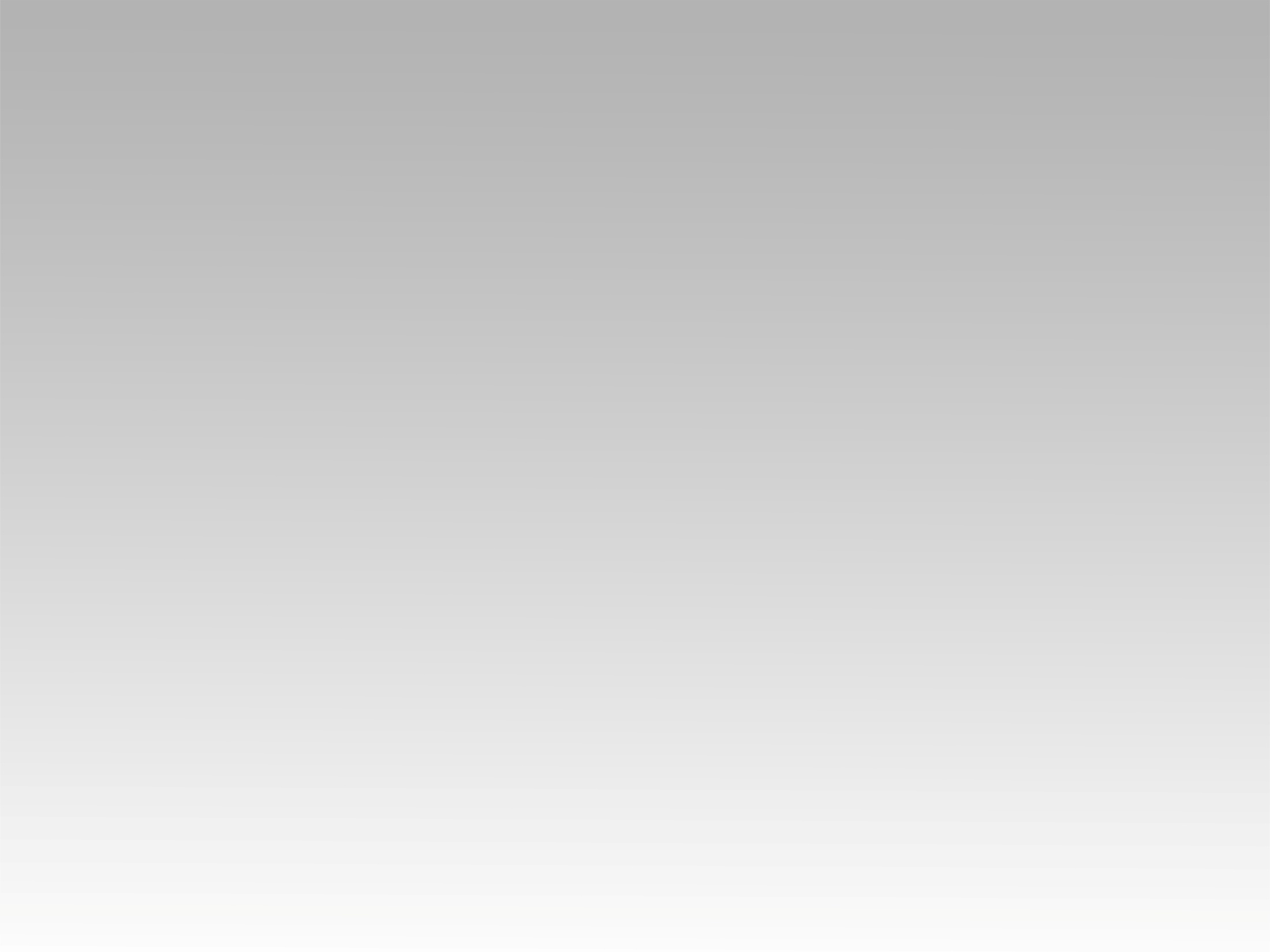 ترنيمة 
انت مش للذكريات
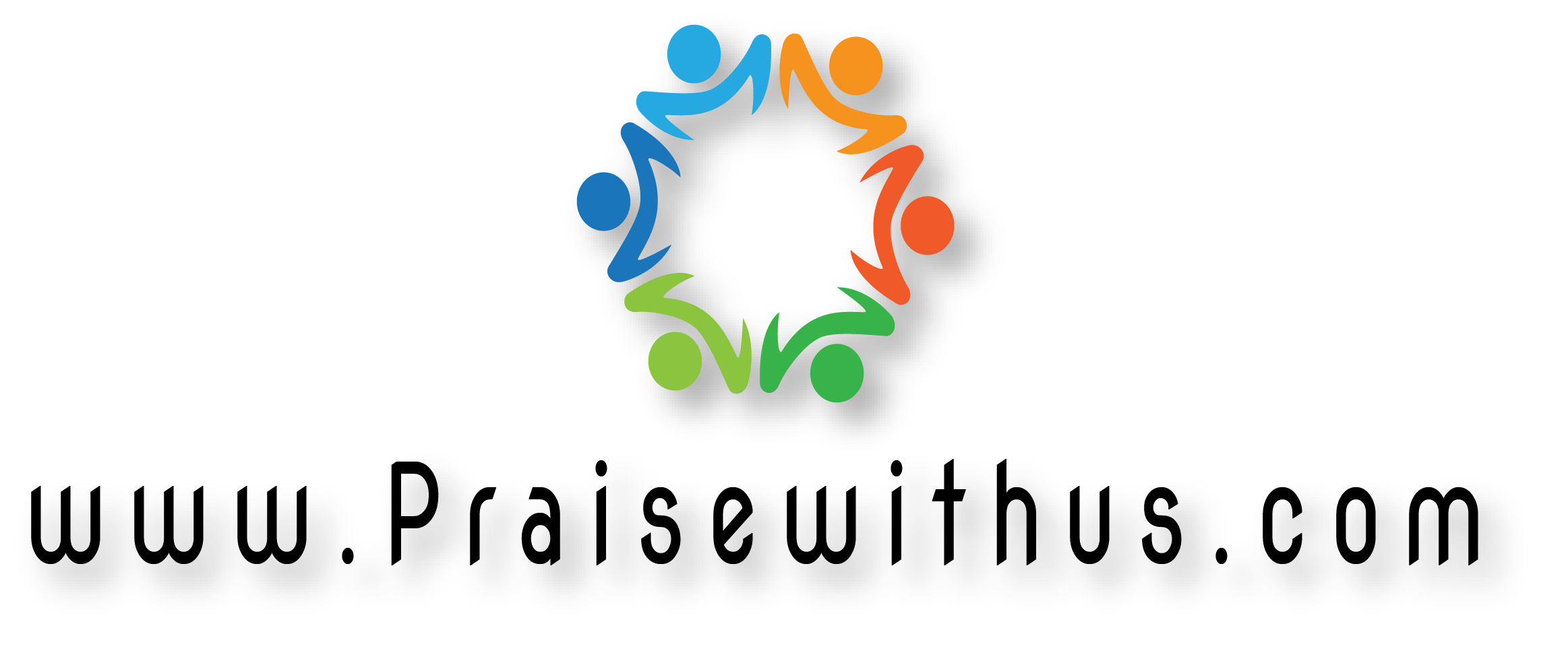 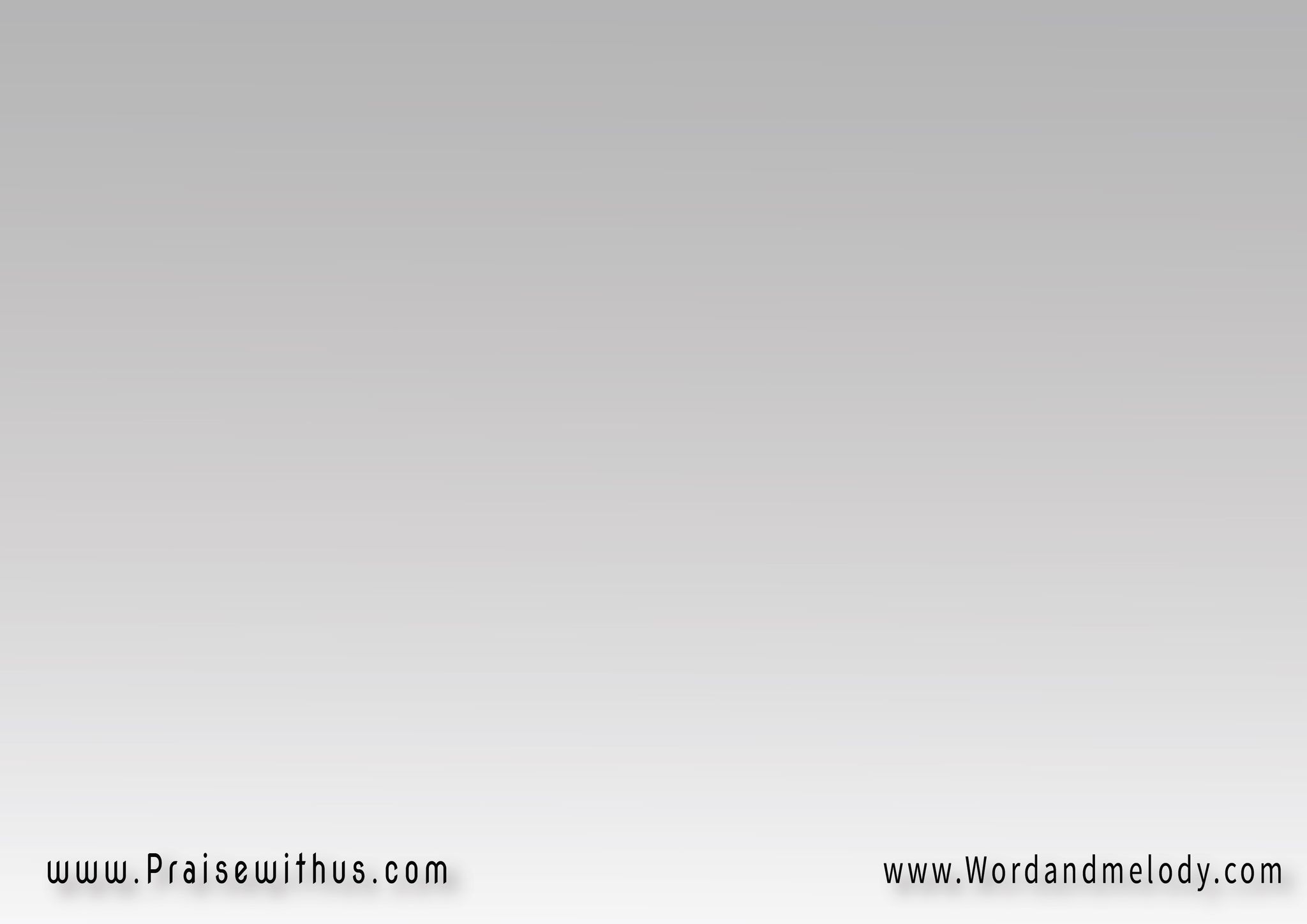 1- 
إنت مِش للذكريات
أو لمجد راح وفات
أو لفرحه تدوم ثواني
أو دقايق أو ساعات
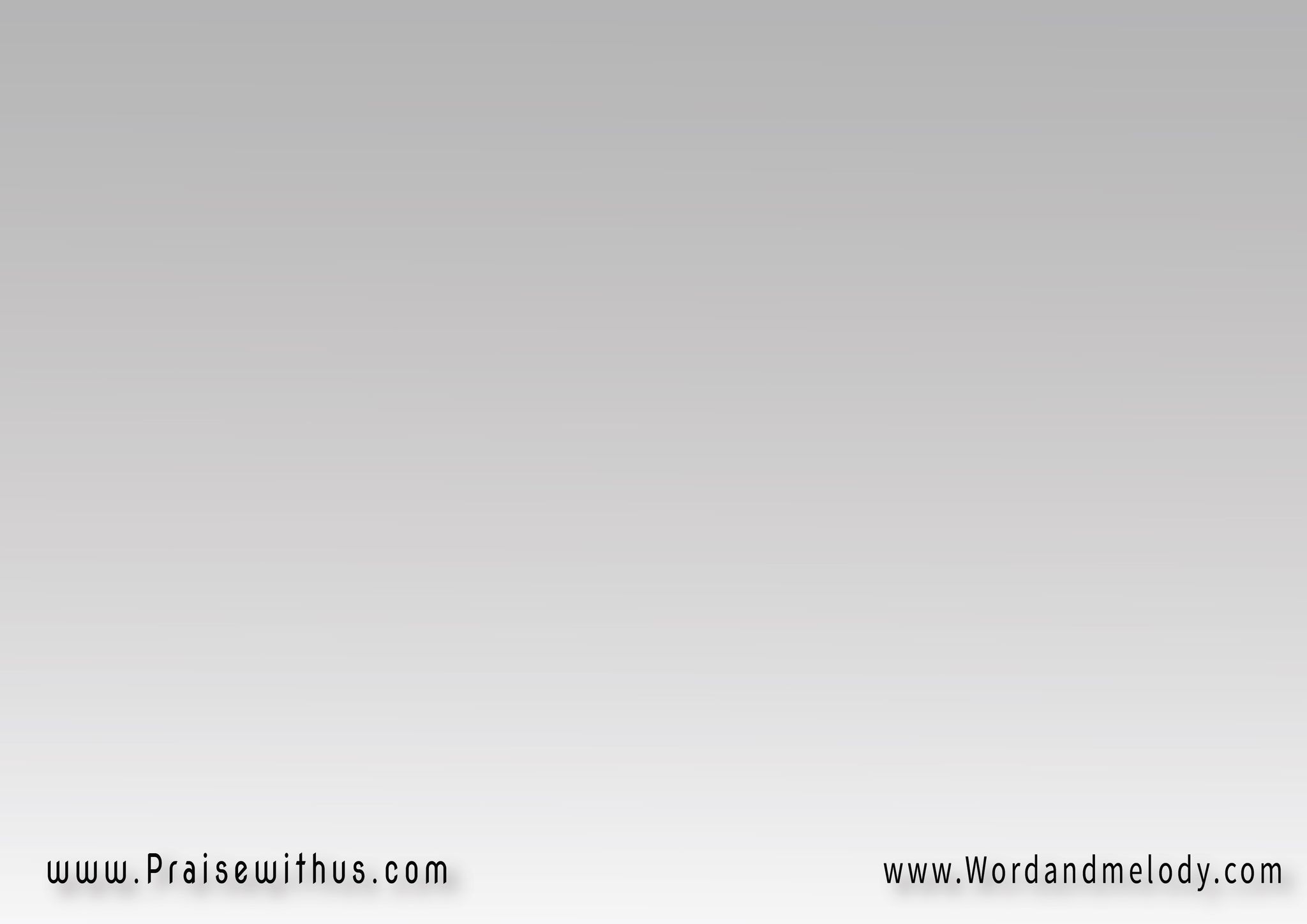 القرار:
إنت أقوى إنت أعظم
إنت حي وإنت تقدر
إنت صخره إنت ملجأ
إنت فوق حدّ التصور
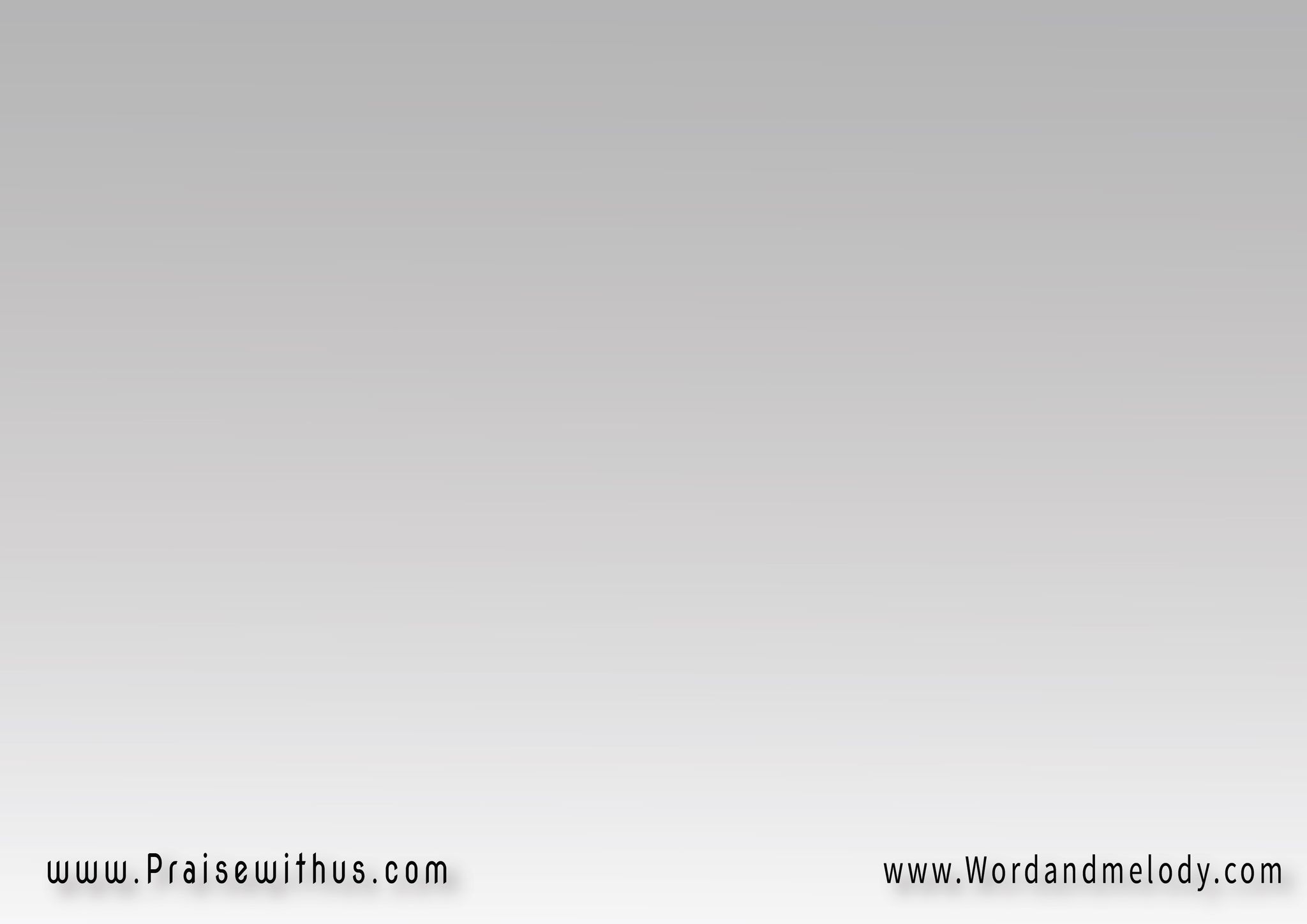 2- 
إنت مش أفكار جميله
أو حماسه للشباب
أو كلام بيدوب ويدبل
في مواجهة الصعاب
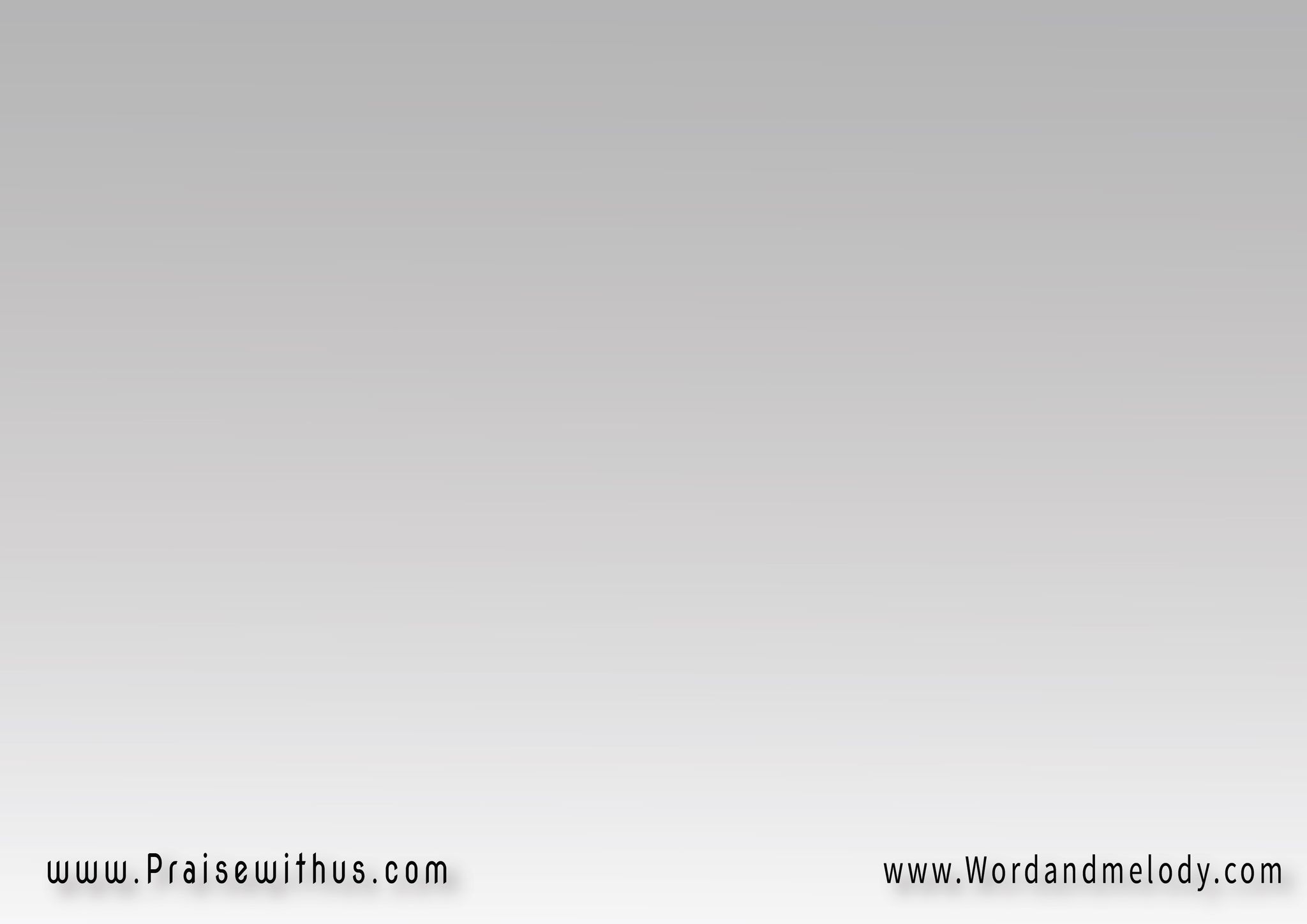 القرار:
إنت أقوى إنت أعظم
إنت حي وإنت تقدر
إنت صخره إنت ملجأ
إنت فوق حدّ التصور
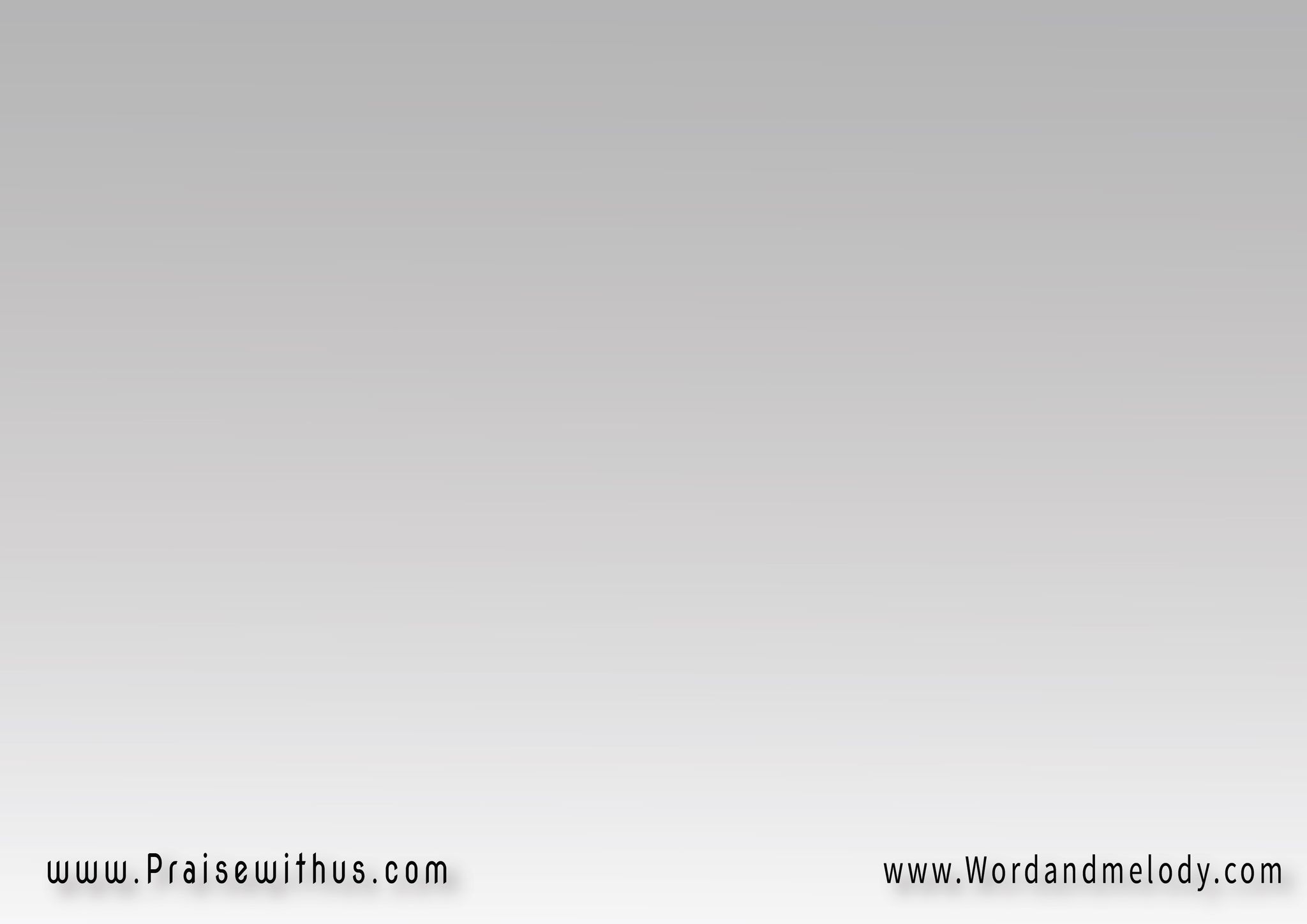 3- 
إنت مش بعيد هناك
أو لوحدك في سماك
إنت مجد في وسطنا
سور حمايه من الهلاك
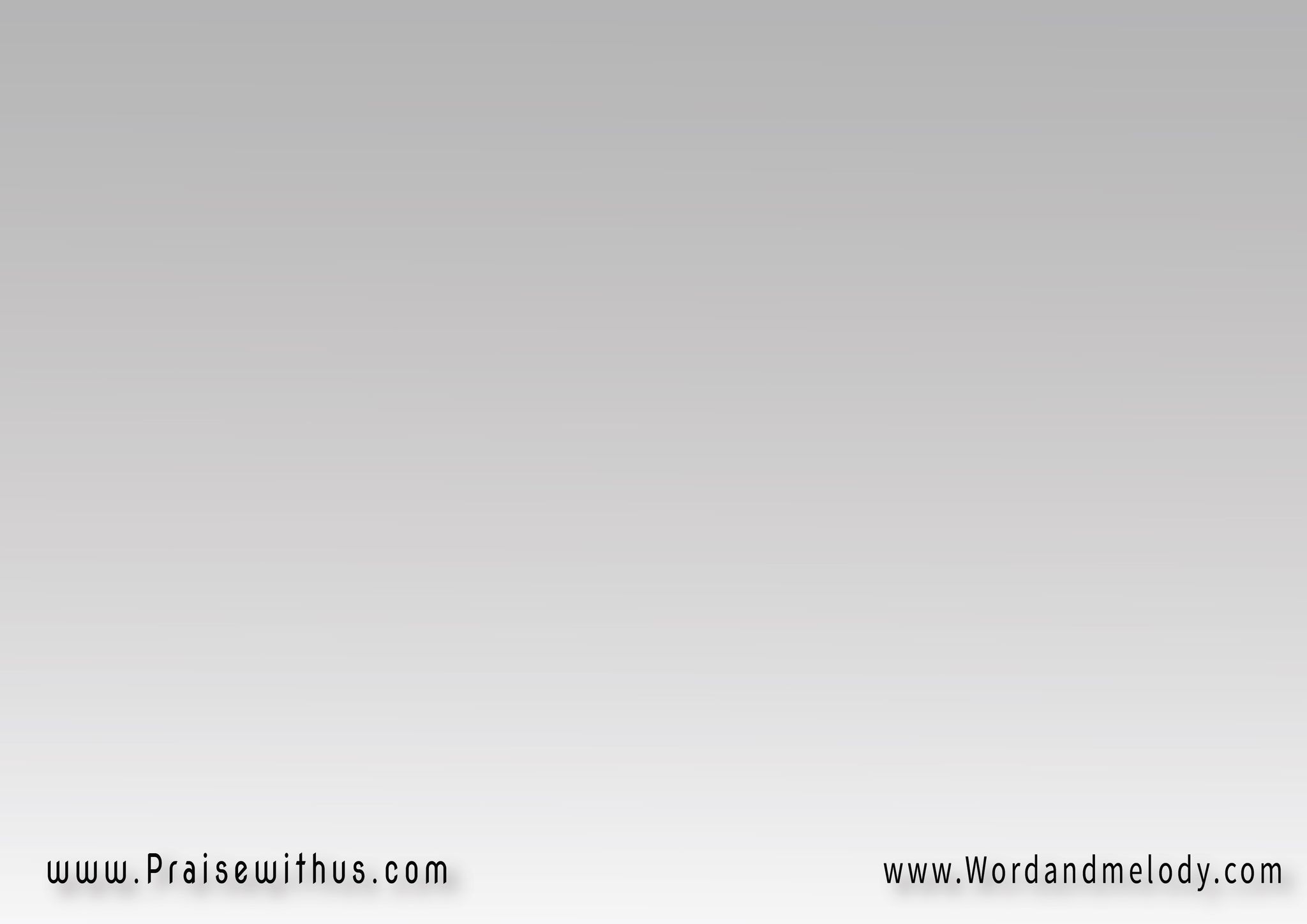 القرار:
إنت أقوى إنت أعظم
إنت حي وإنت تقدر
إنت صخره إنت ملجأ
إنت فوق حدّ التصور
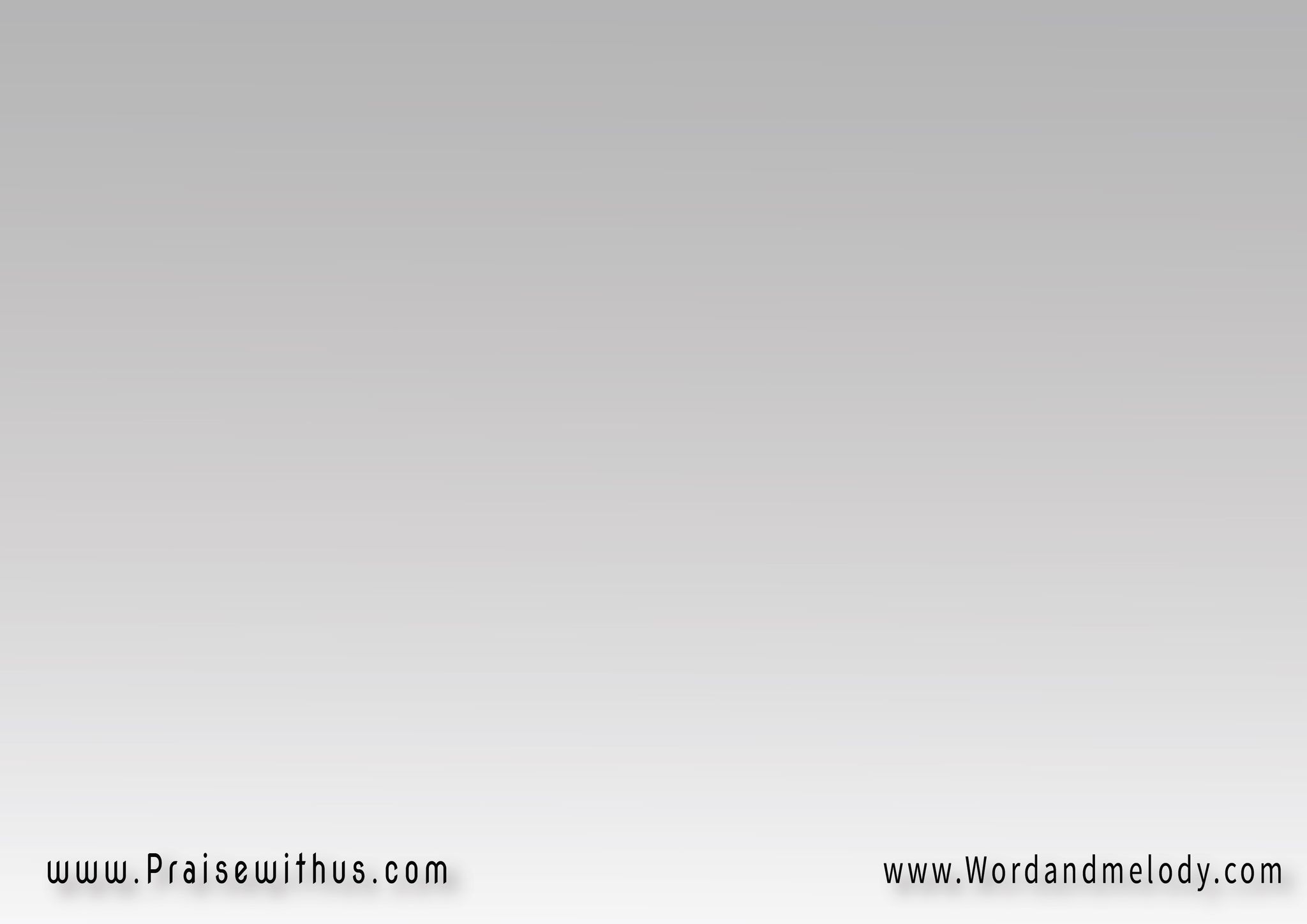 4- 
إنت مش ناسي الوعود
تدّي موسم للحصاد
وتعوضنا عن السنين
اللي ضيَّعها الجراد
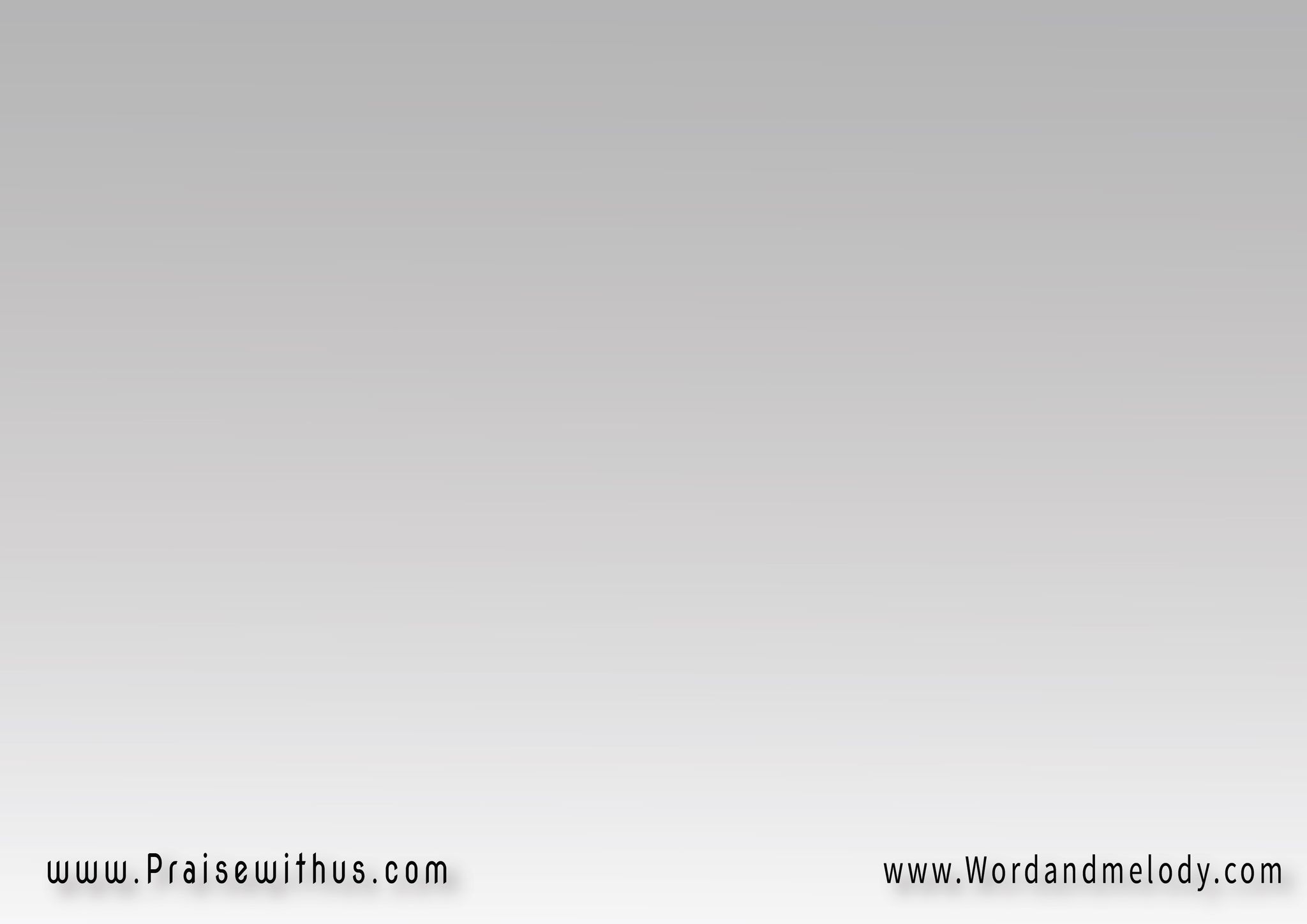 القرار:
إنت أقوى إنت أعظم
إنت حي وإنت تقدر
إنت صخره إنت ملجأ
إنت فوق حدّ التصور
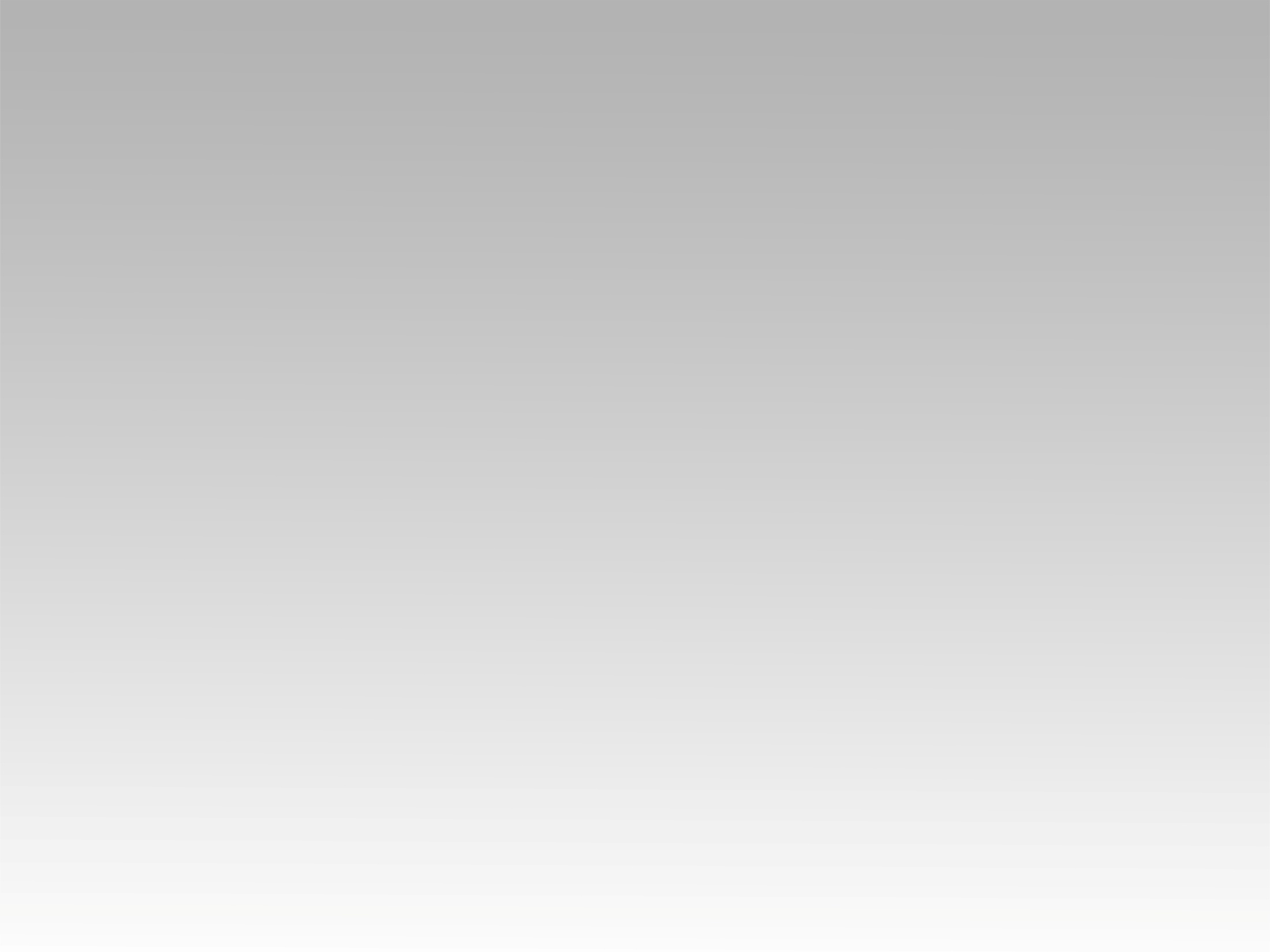 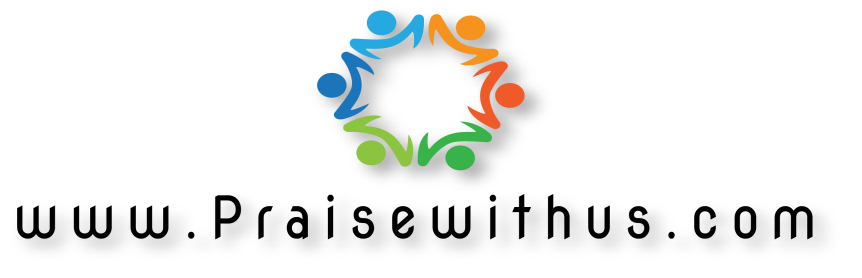